LAMINACIÓN
Diseño de útiles de chapa y estampación
ScalofrioS
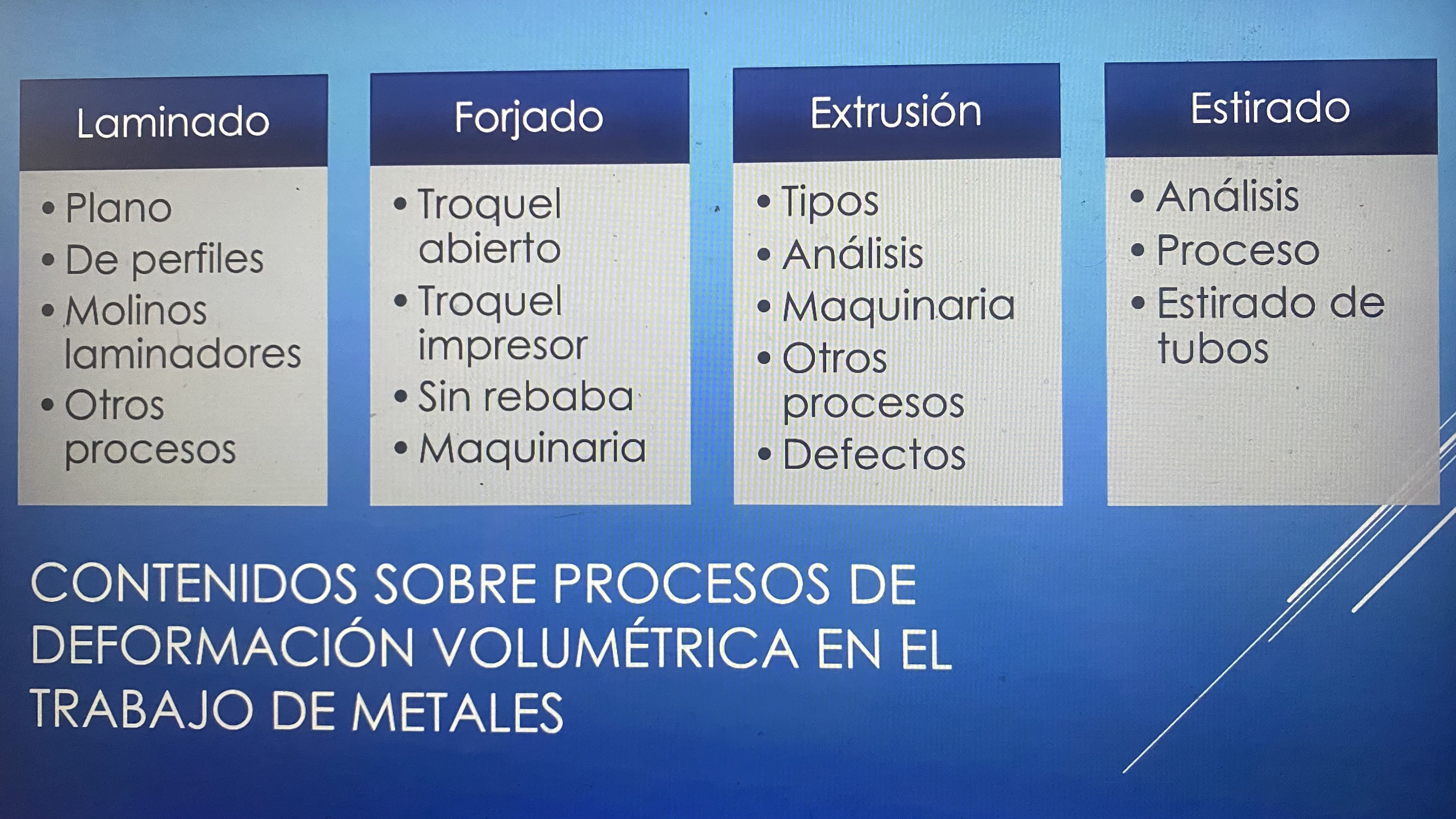 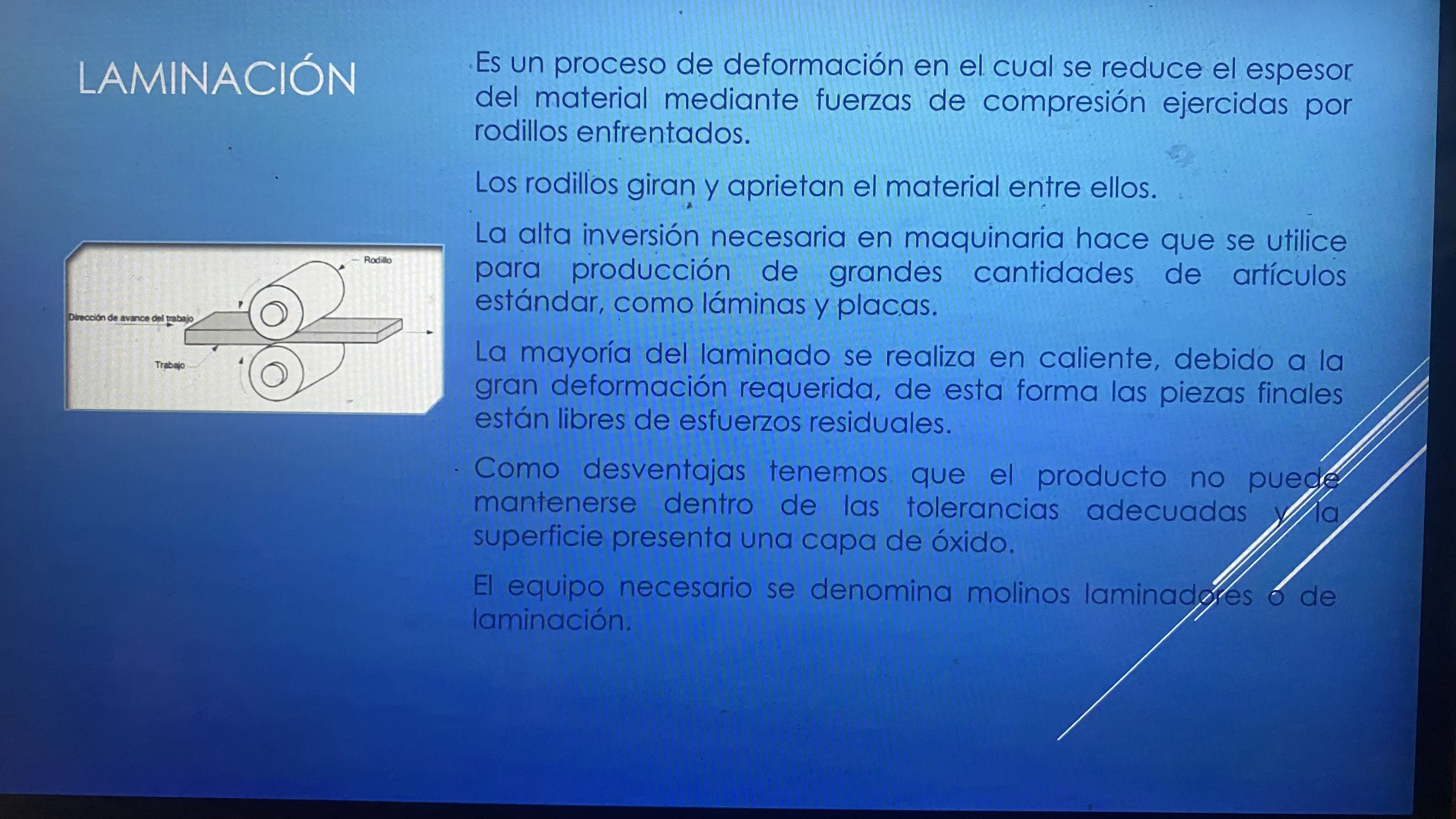 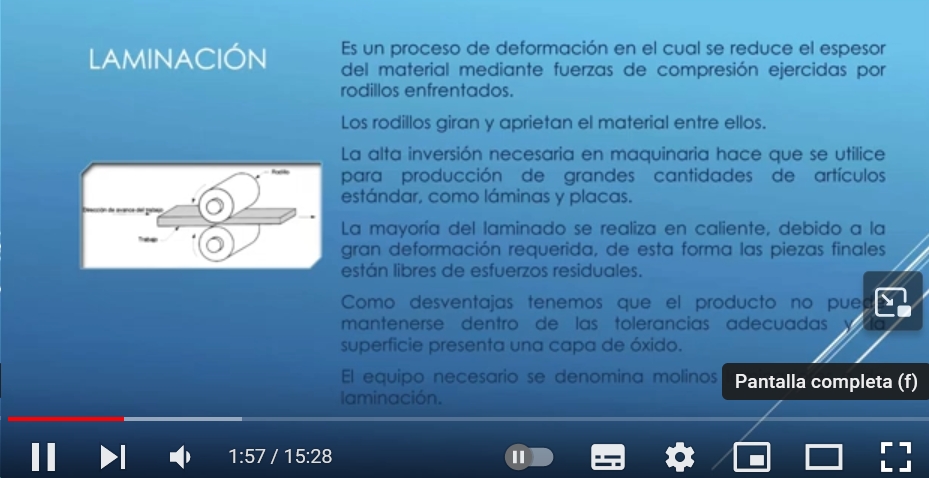 1/07/20XX
Título de la presentación de lanzamiento
2
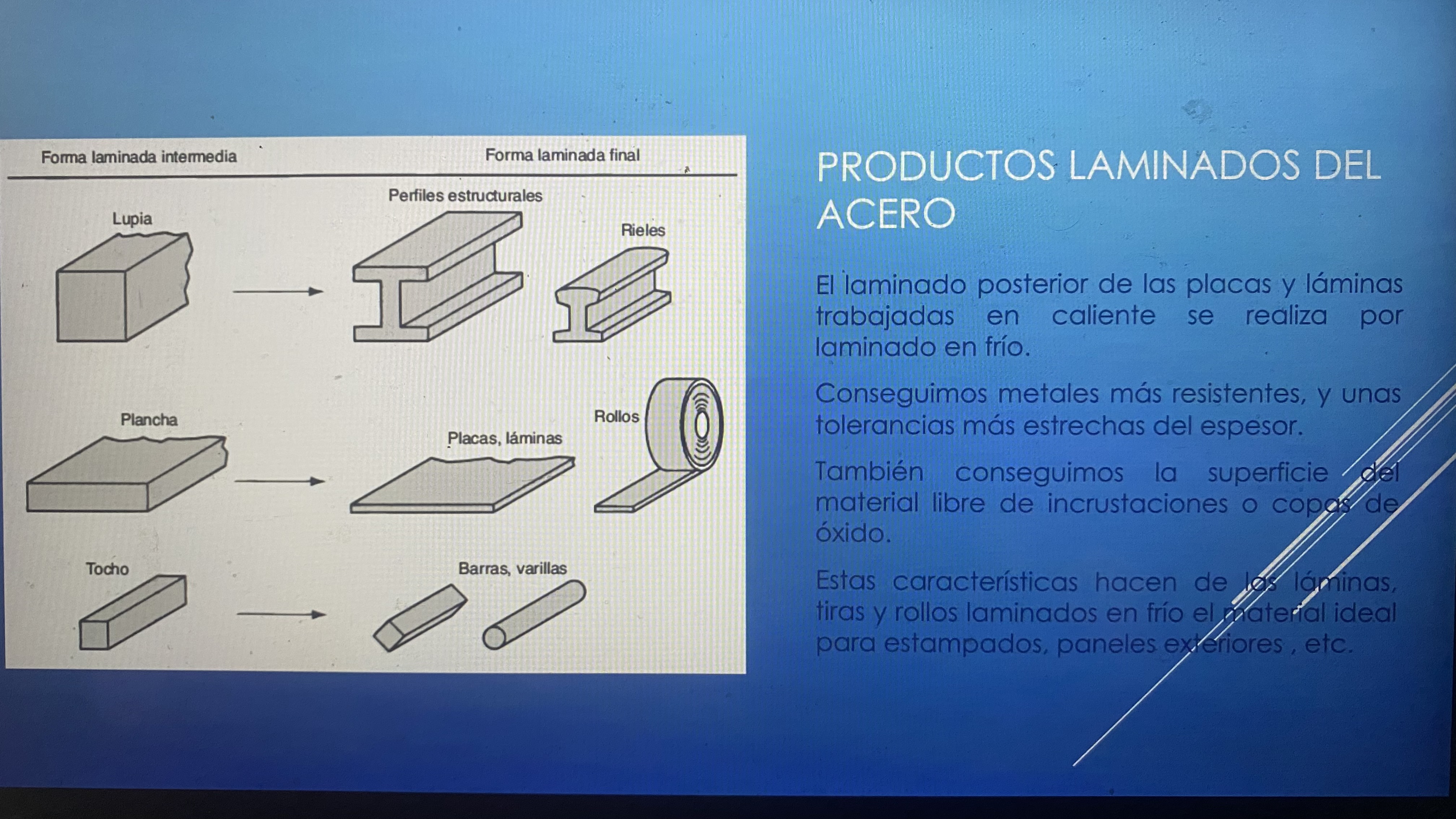 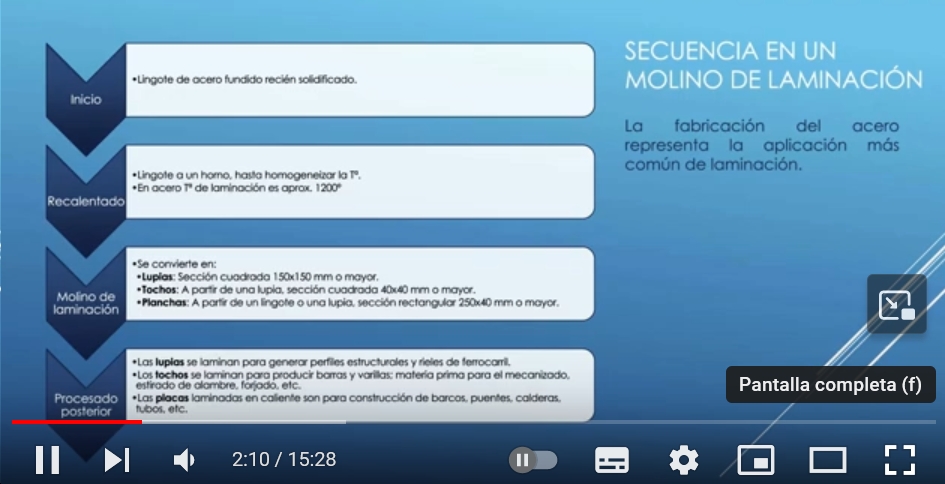 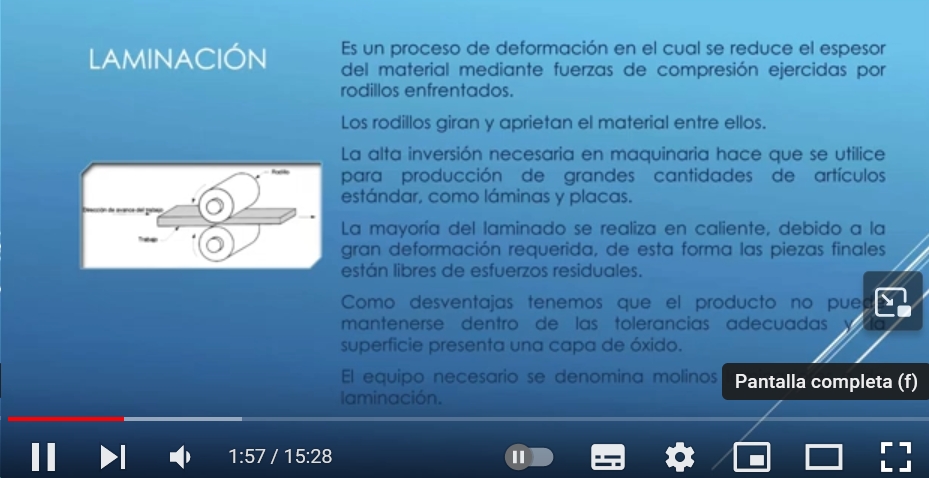 1/07/20XX
Título de la presentación de lanzamiento
3
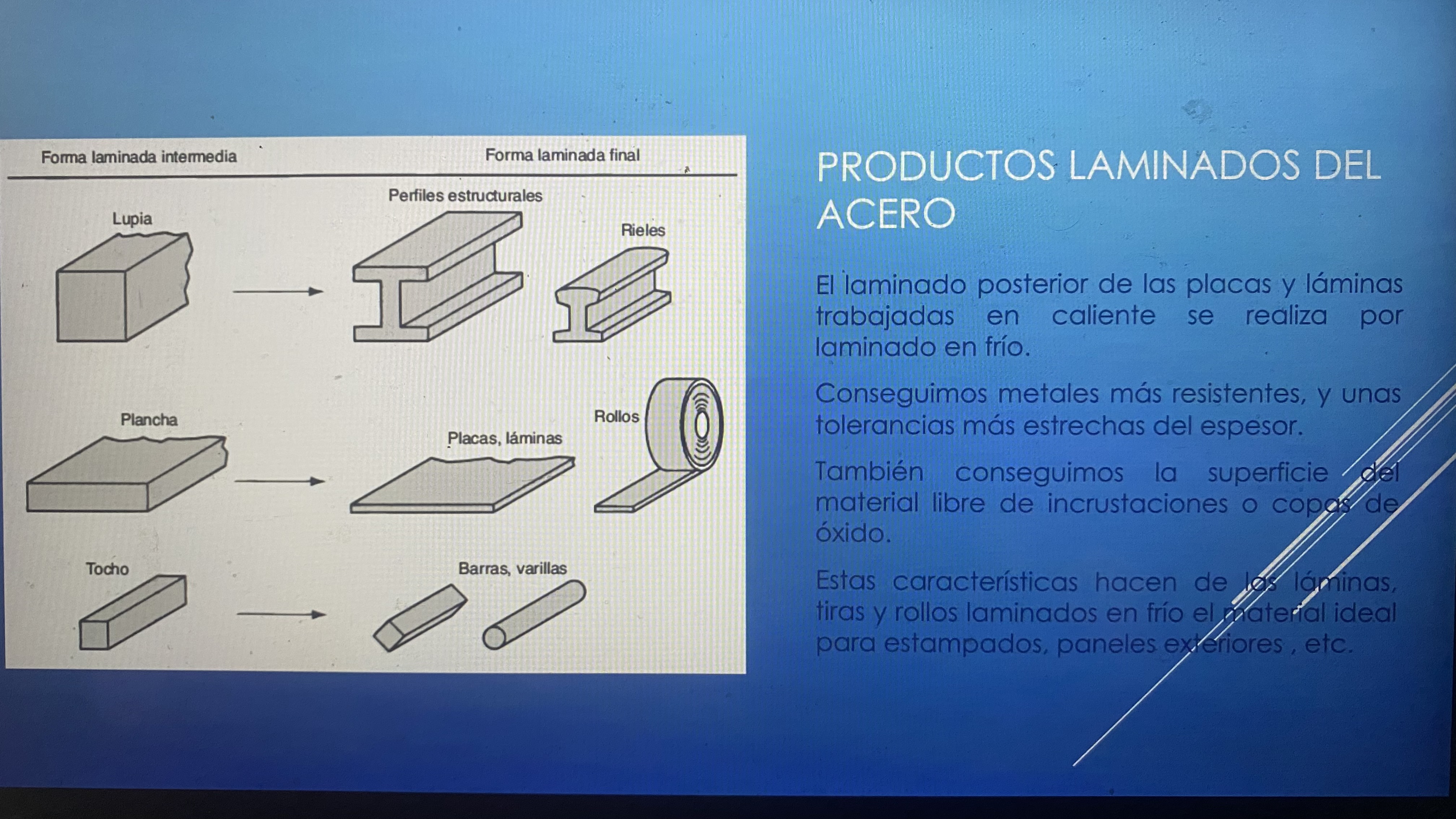 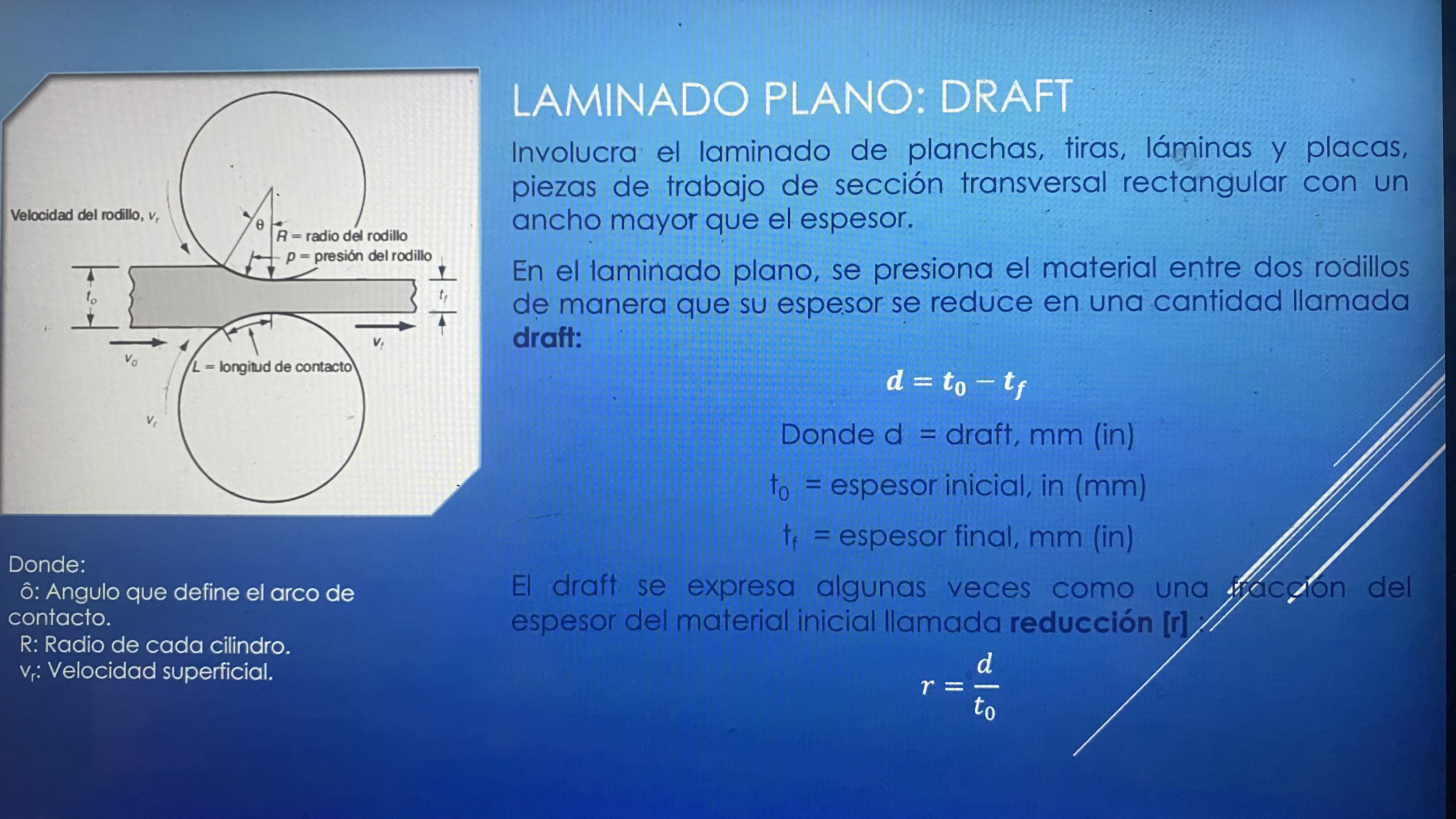 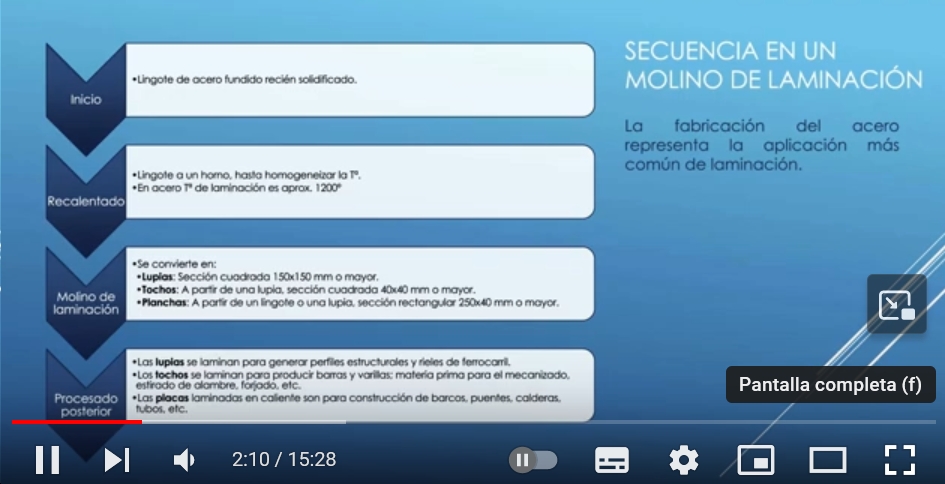 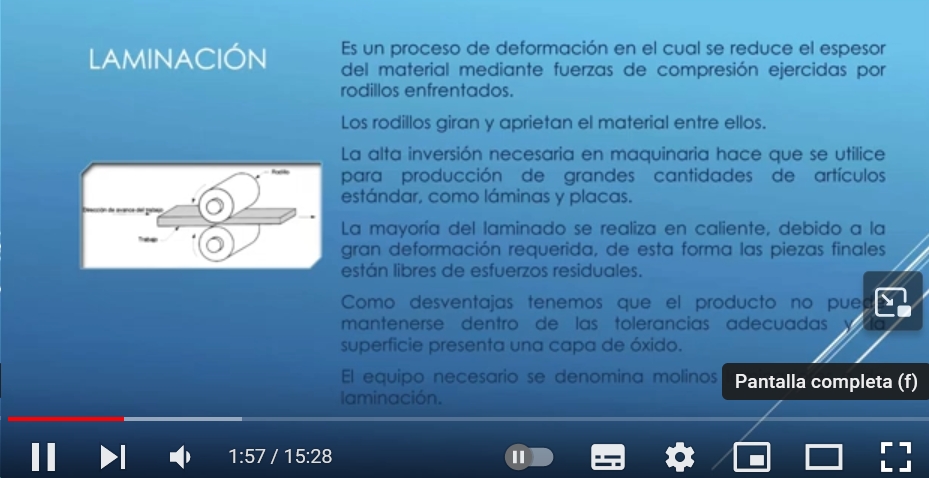 1/07/20XX
Título de la presentación de lanzamiento
4
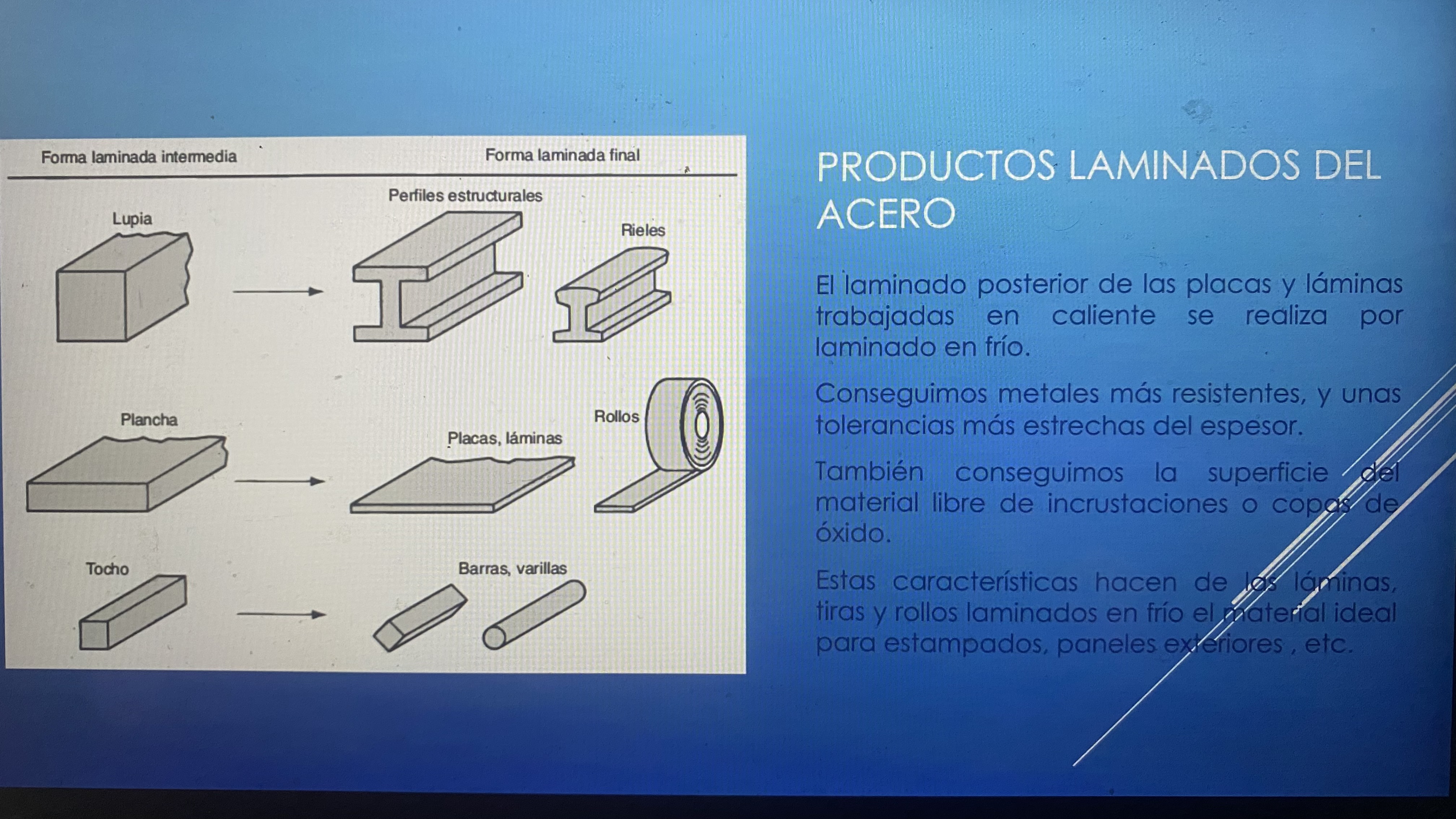 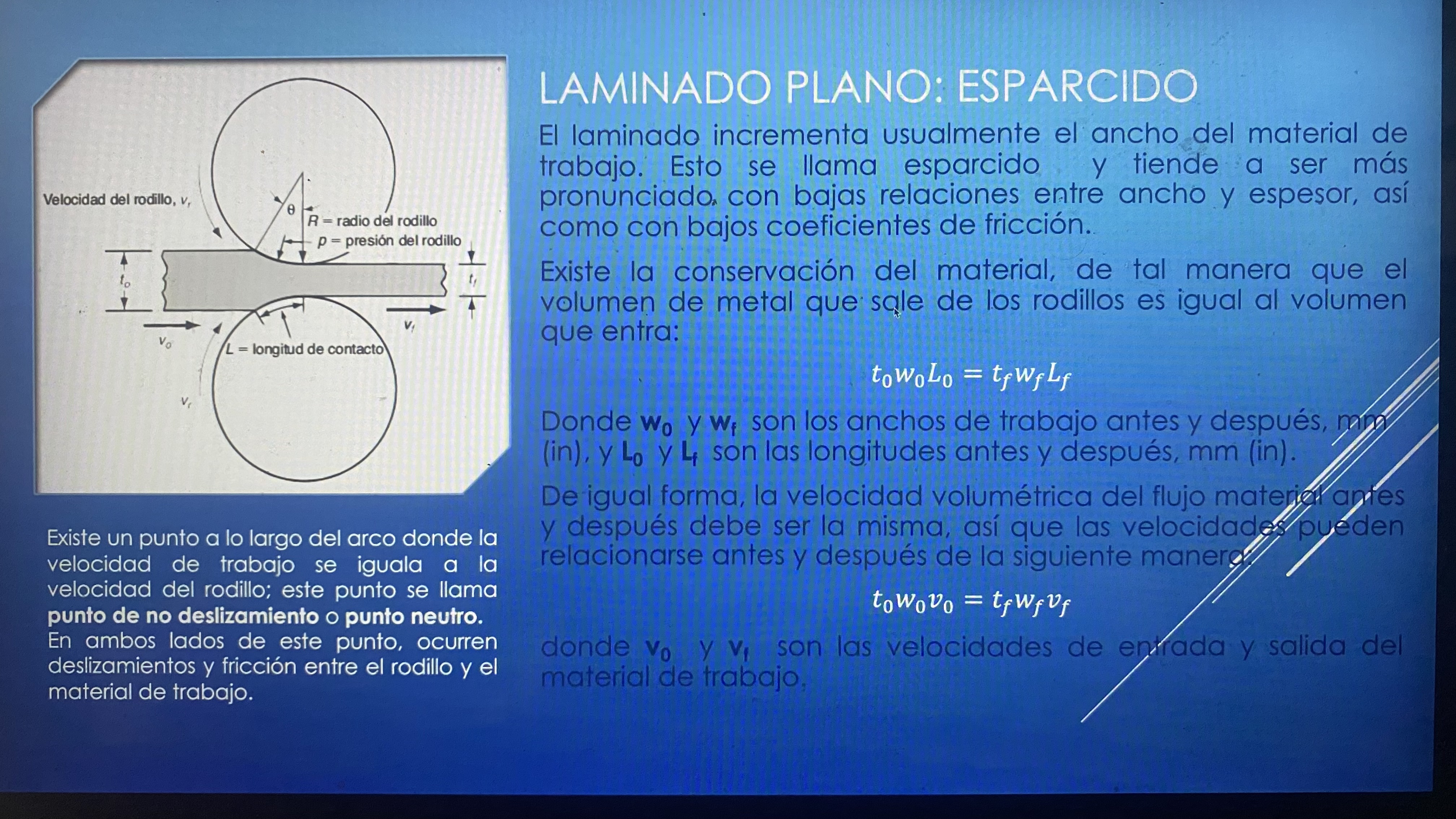 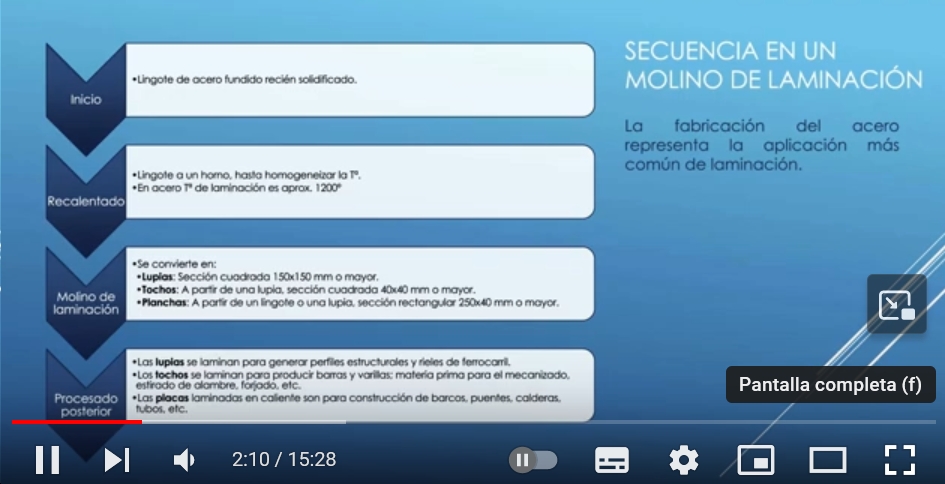 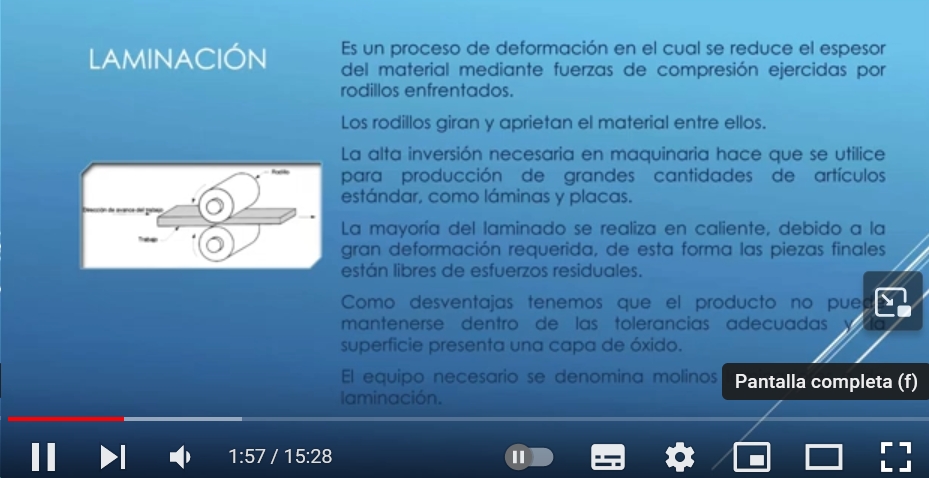 1/07/20XX
Título de la presentación de lanzamiento
5
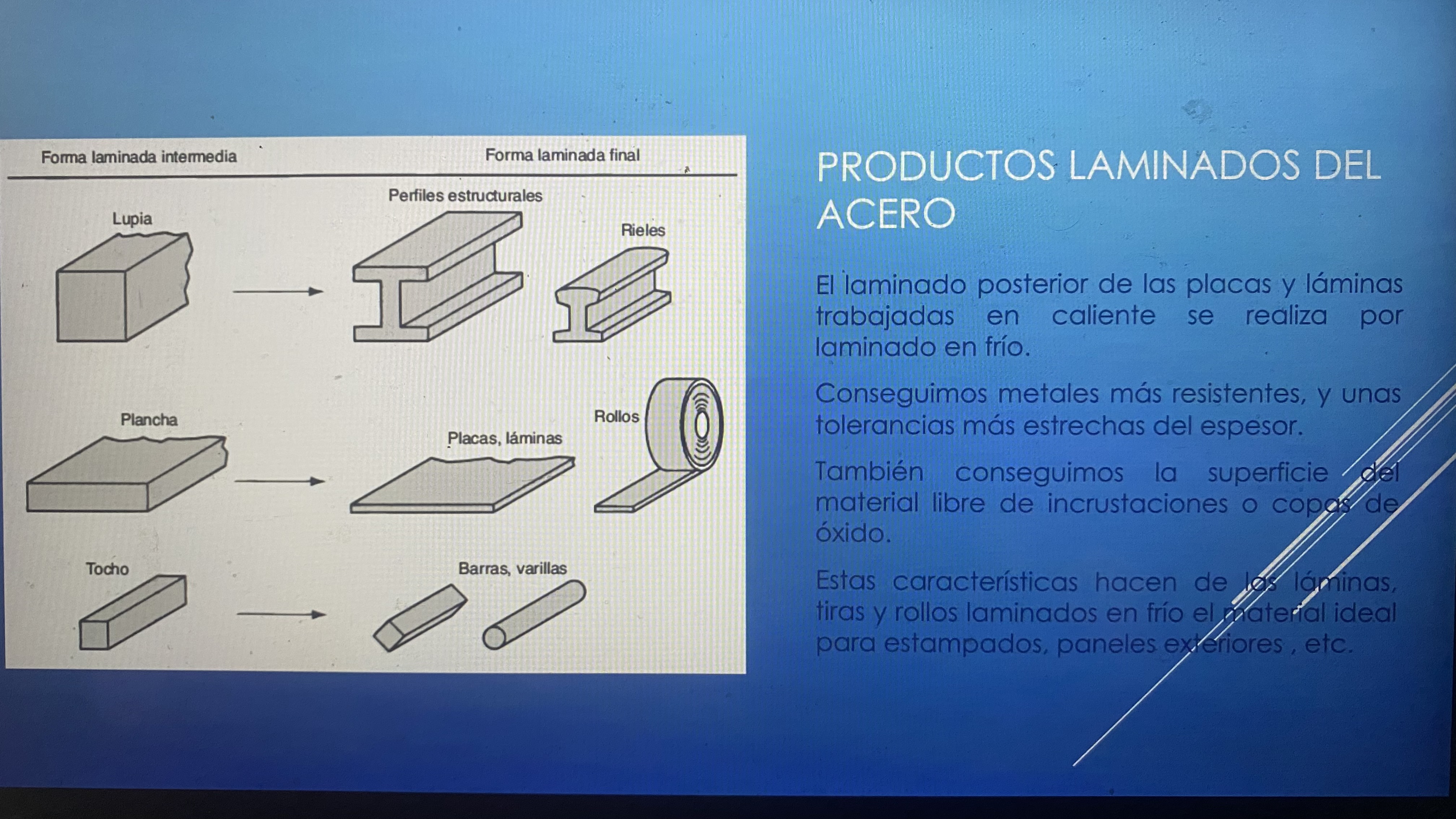 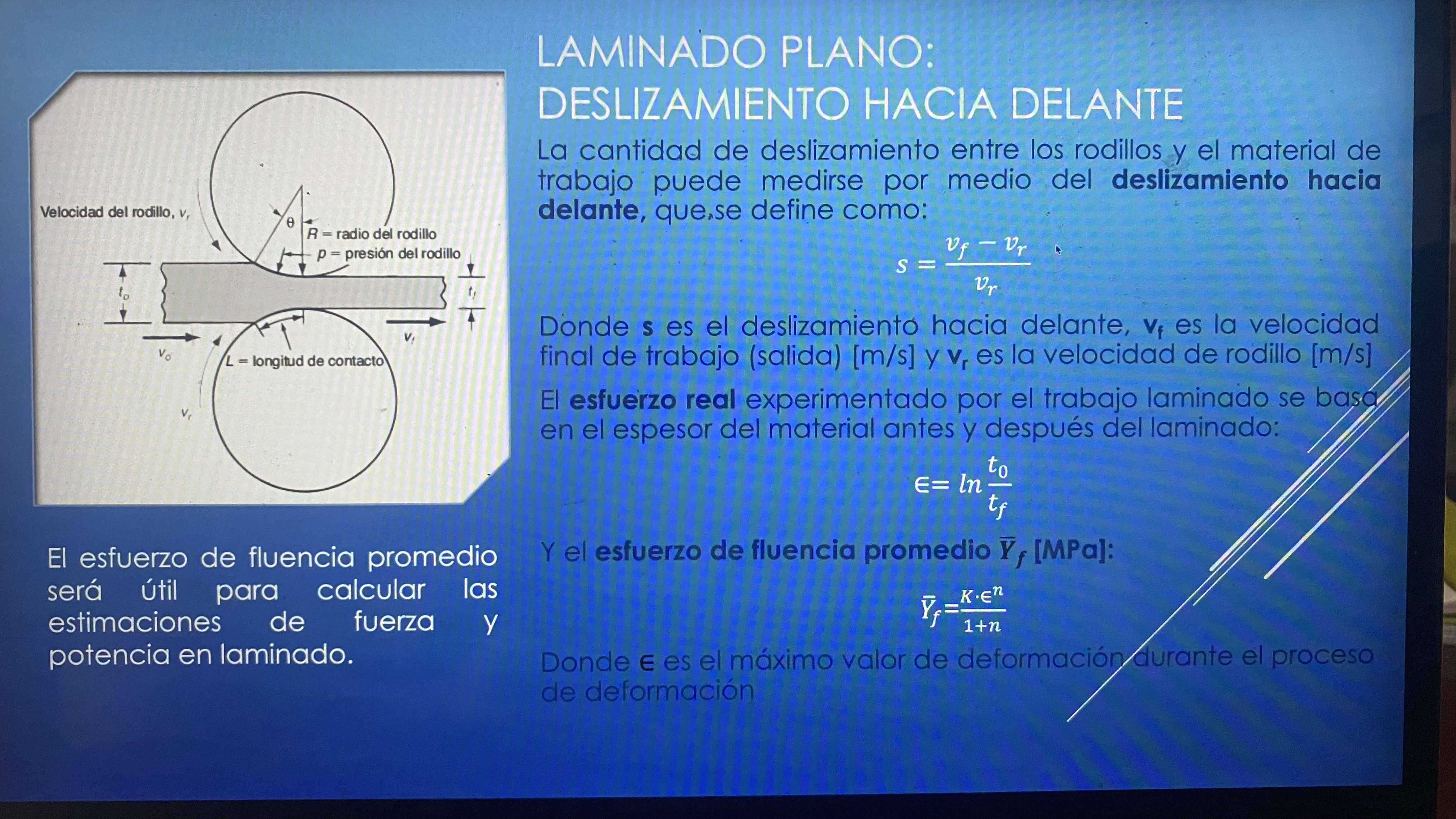 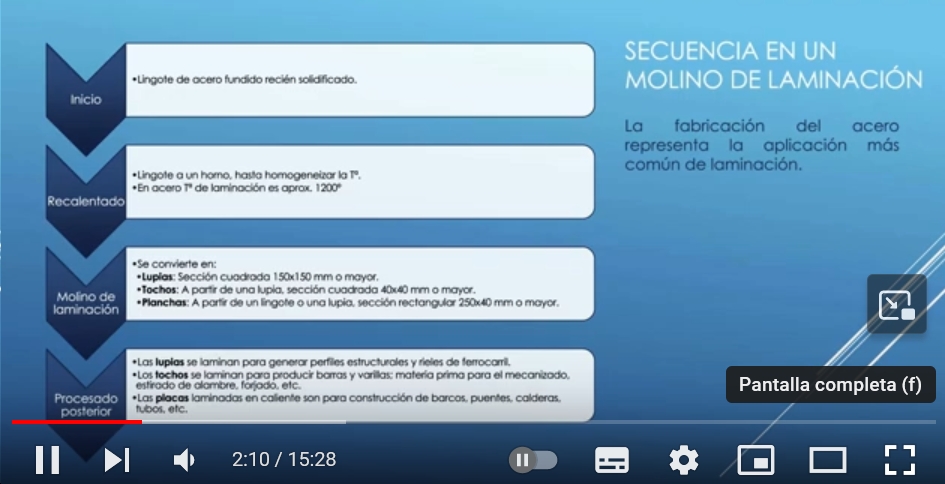 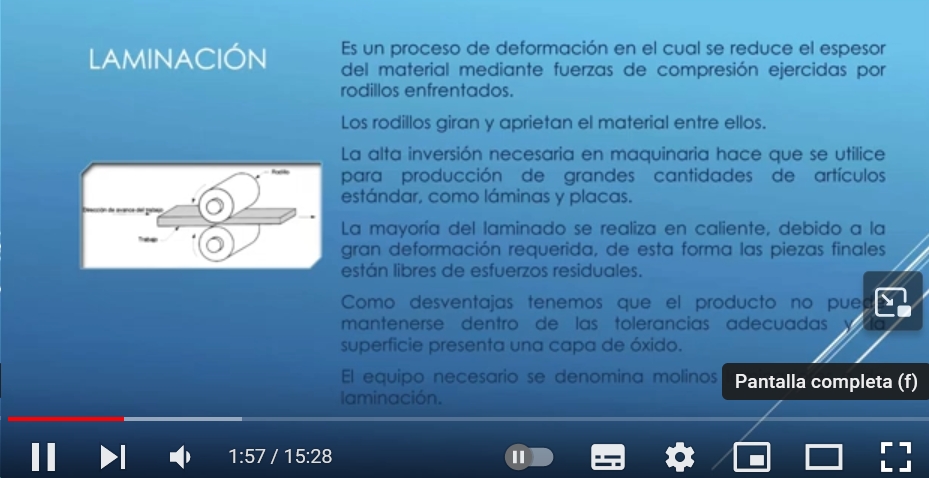 1/07/20XX
Título de la presentación de lanzamiento
6
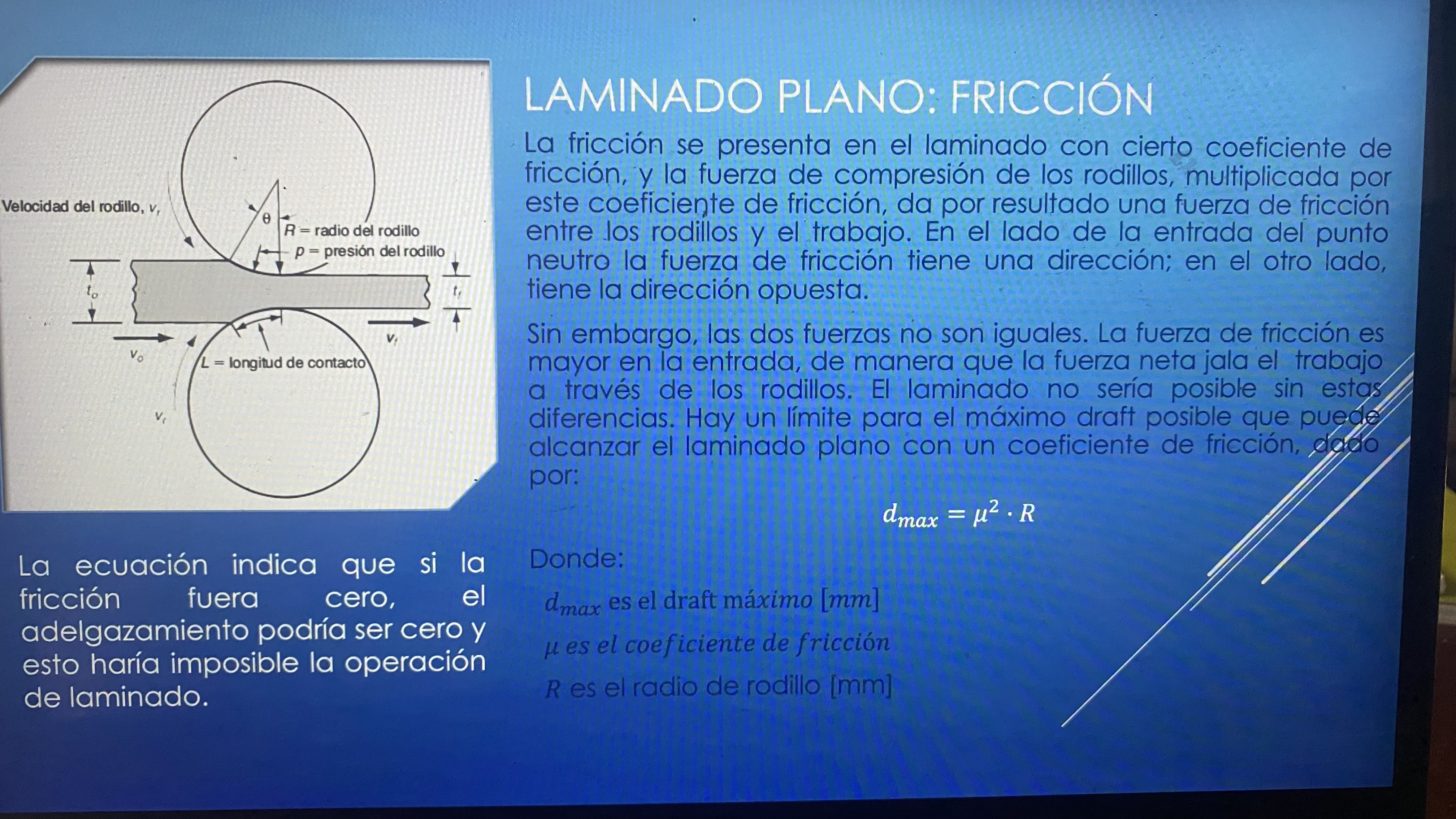 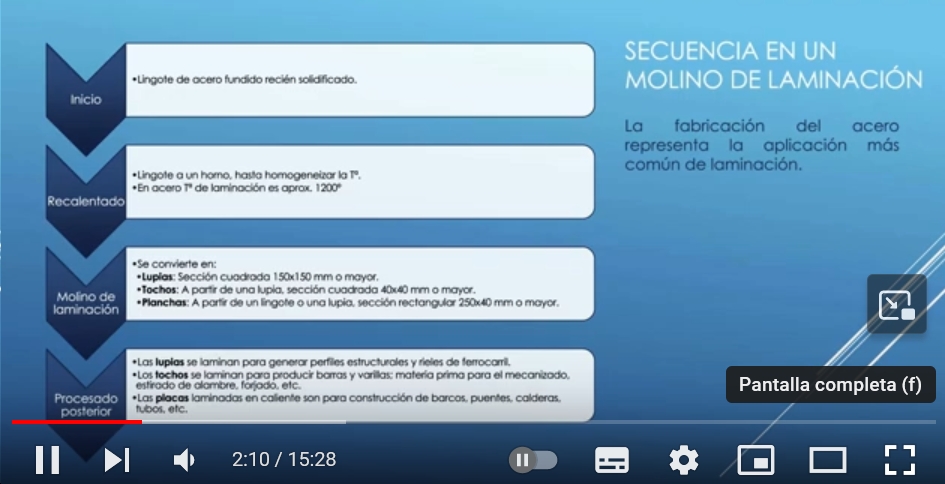 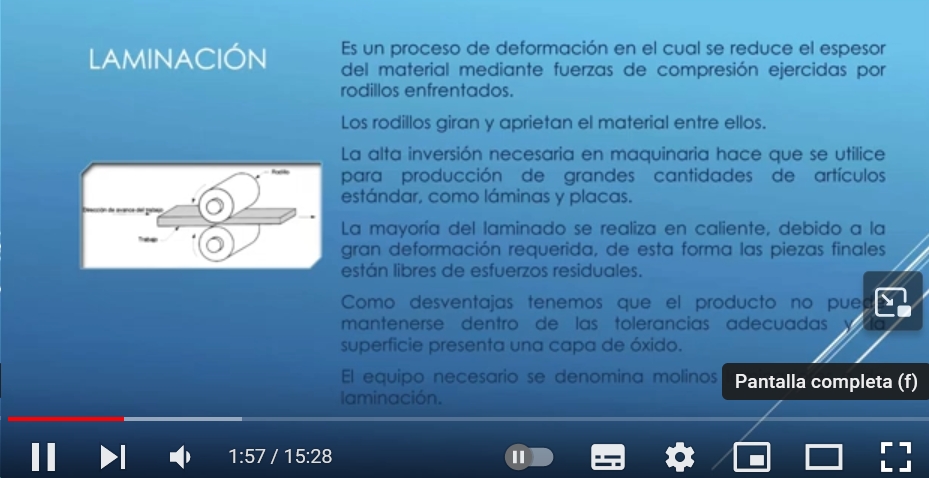 1/07/20XX
Título de la presentación de lanzamiento
7
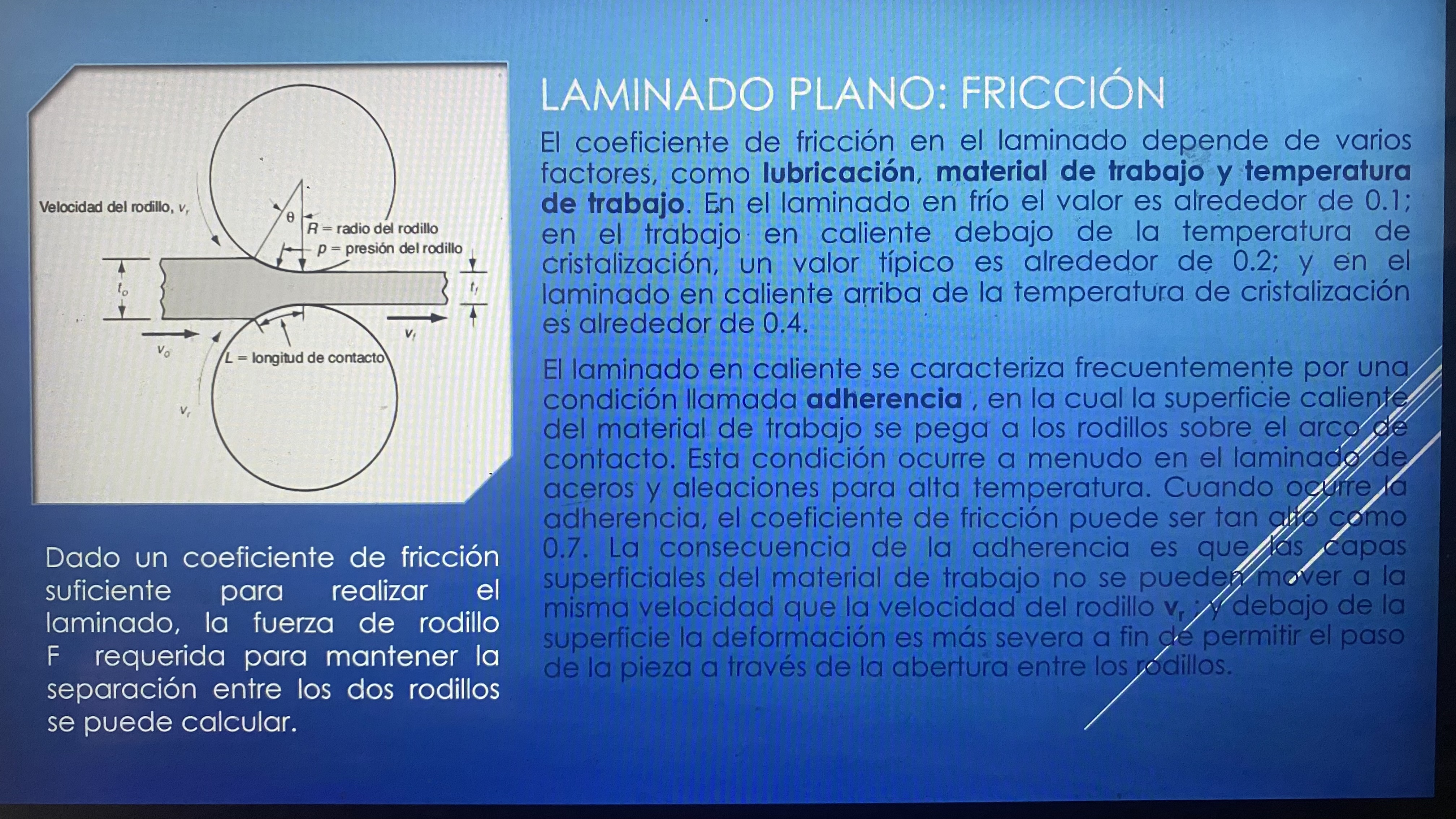 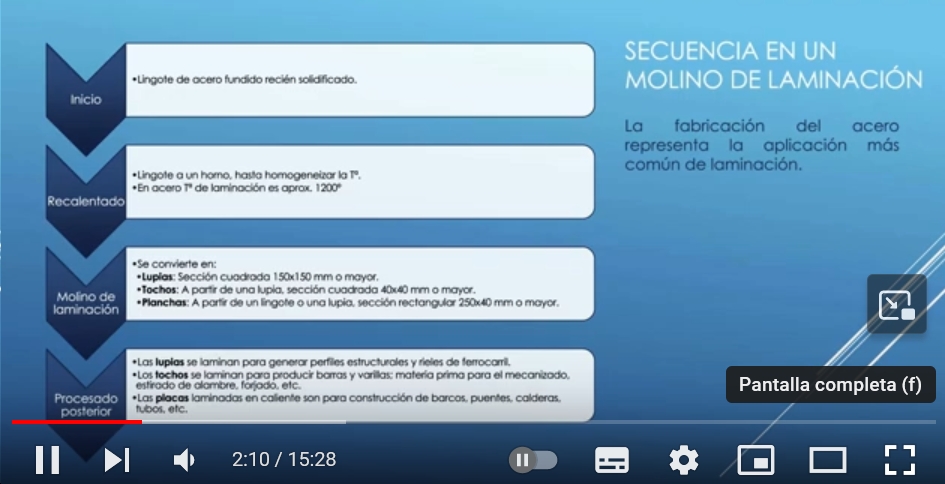 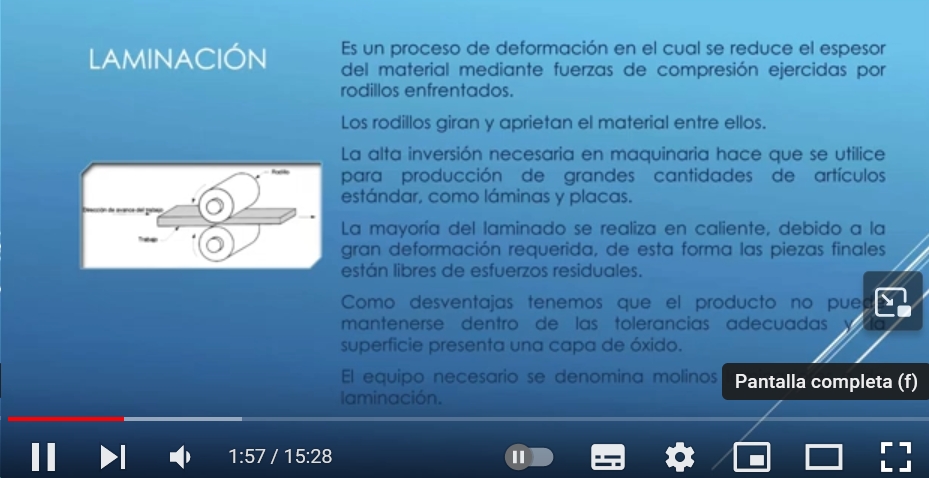 1/07/20XX
Título de la presentación de lanzamiento
8
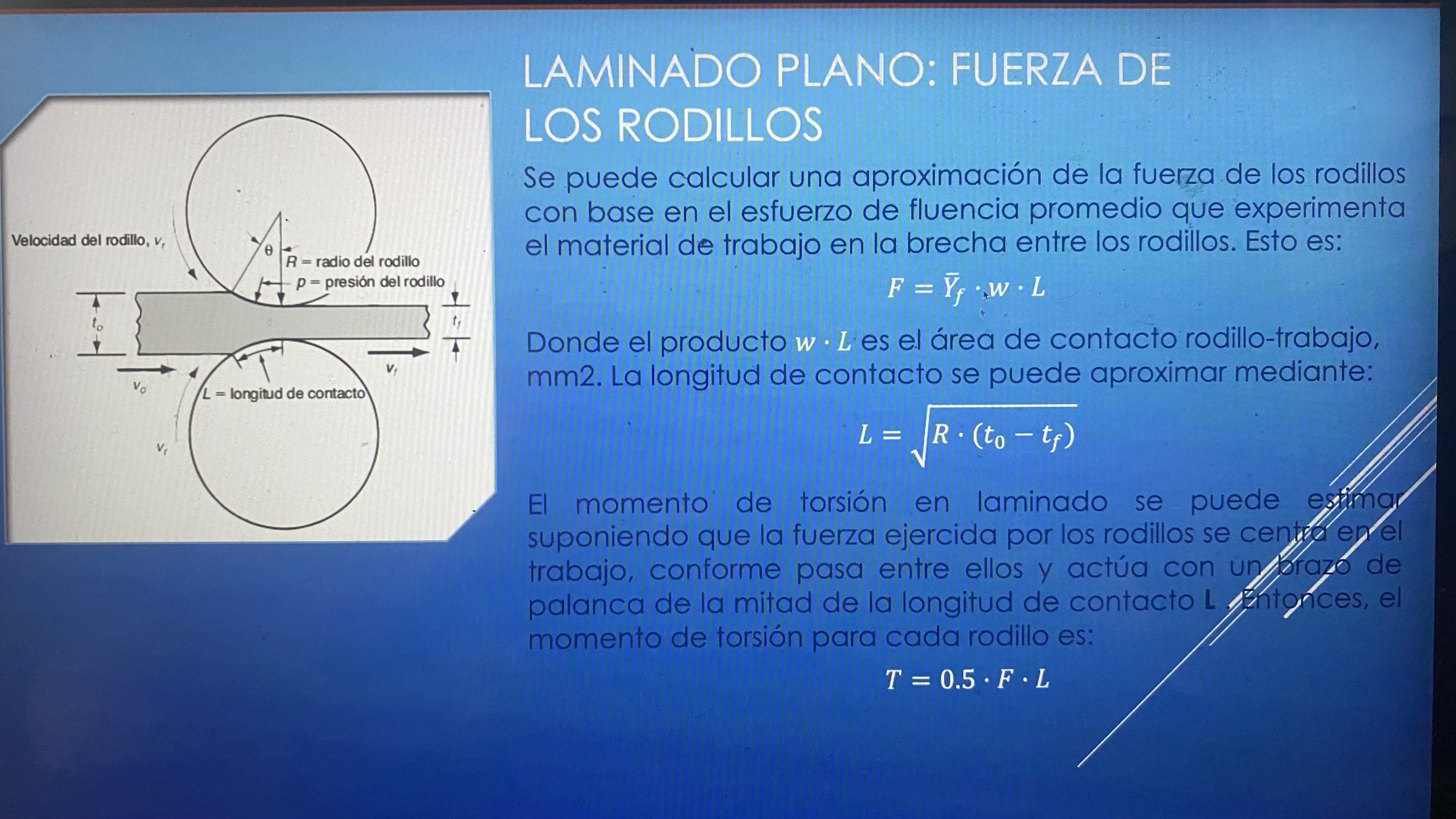 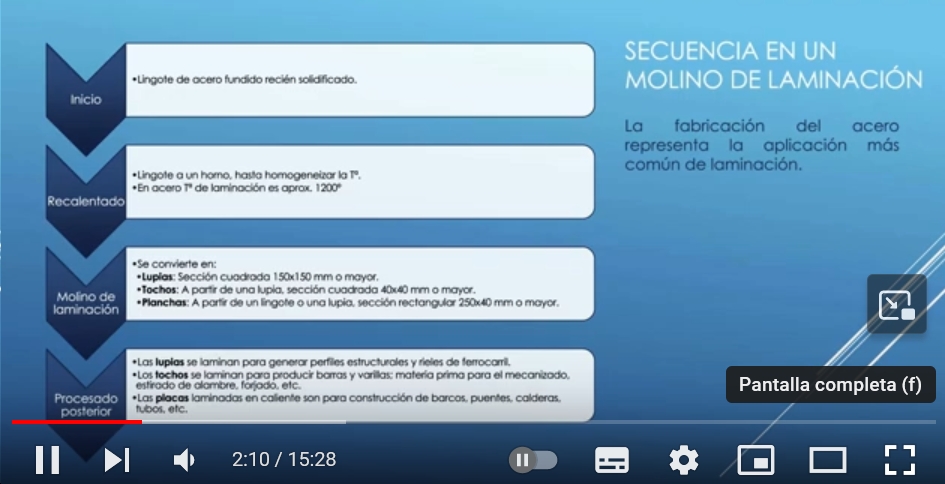 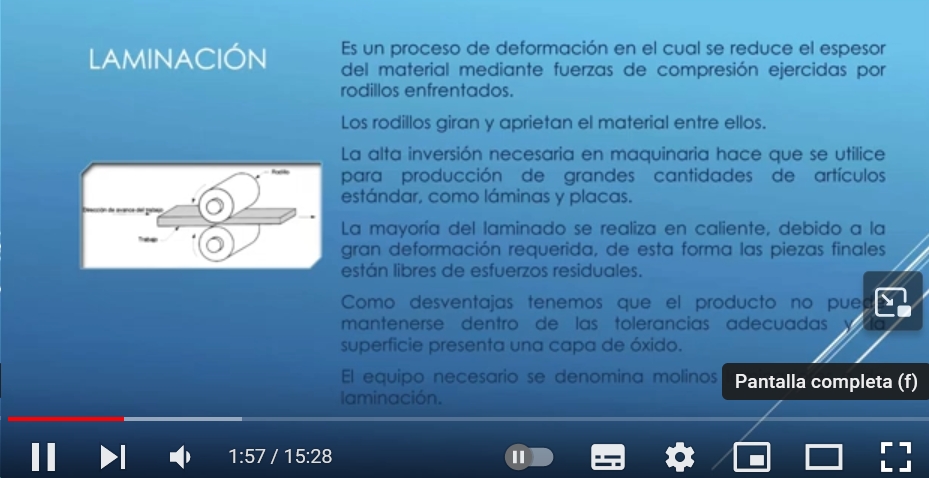 1/07/20XX
Título de la presentación de lanzamiento
9
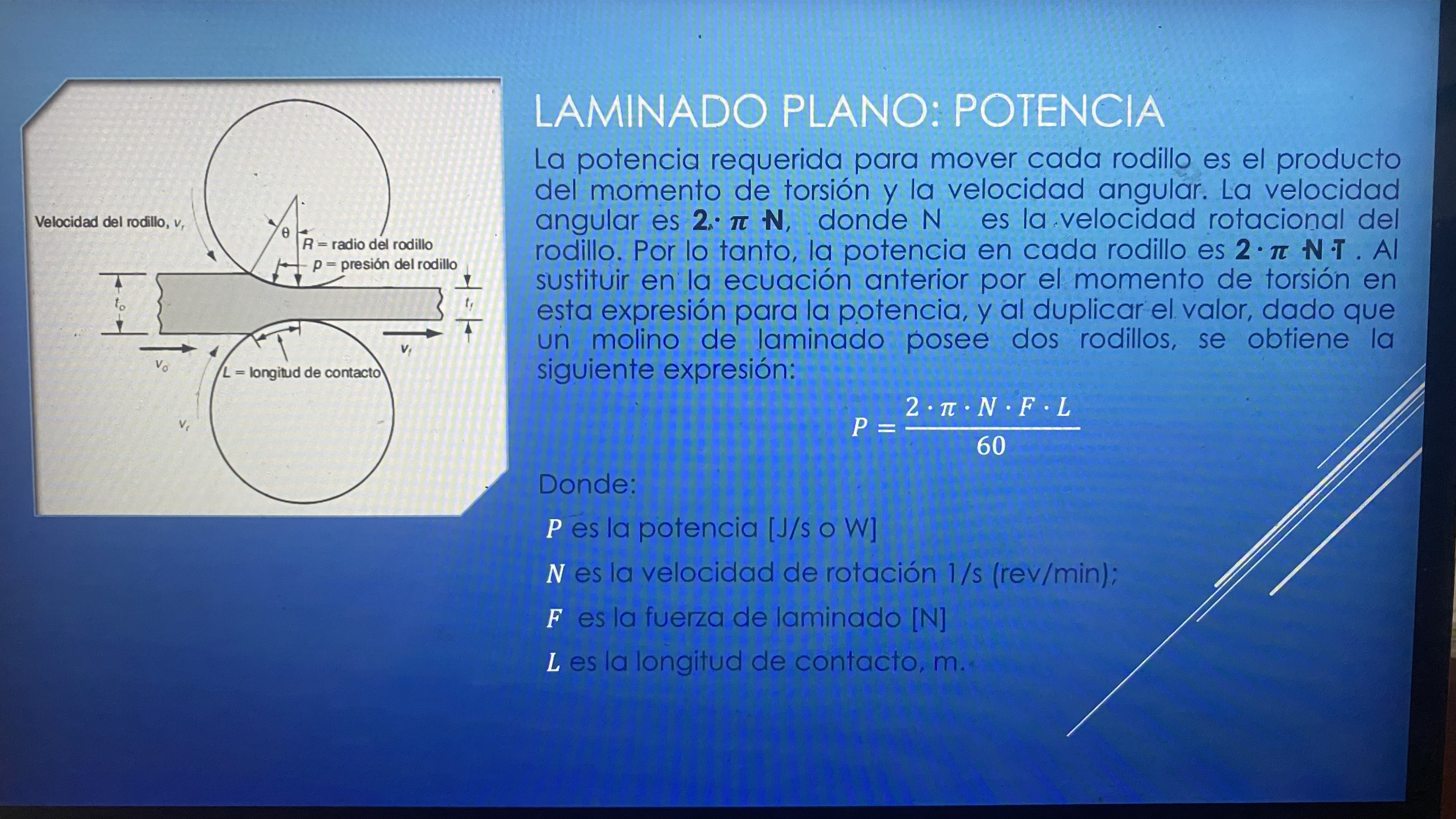 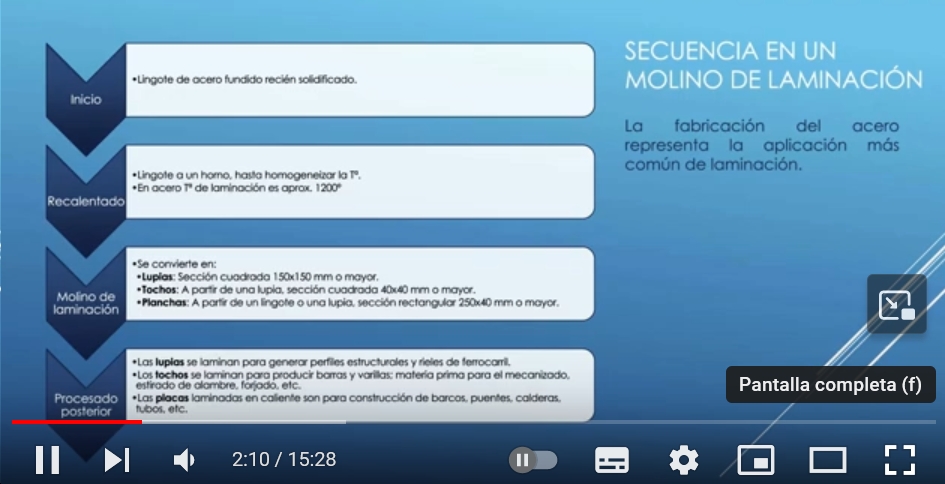 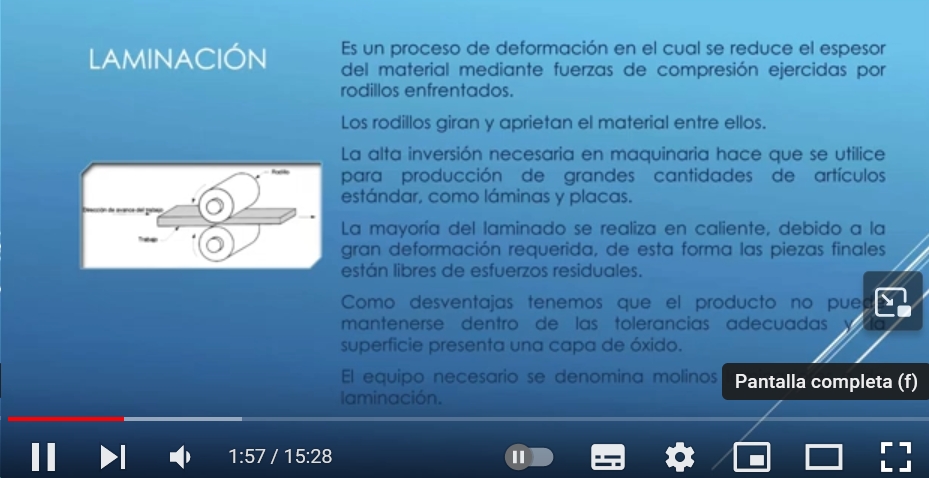 1/07/20XX
Título de la presentación de lanzamiento
10
MUCHAS GRACIAS
ScalofrioS
1/07/20XX
Título de la presentación de lanzamiento
11